USDA Foods Programs
Four Programs
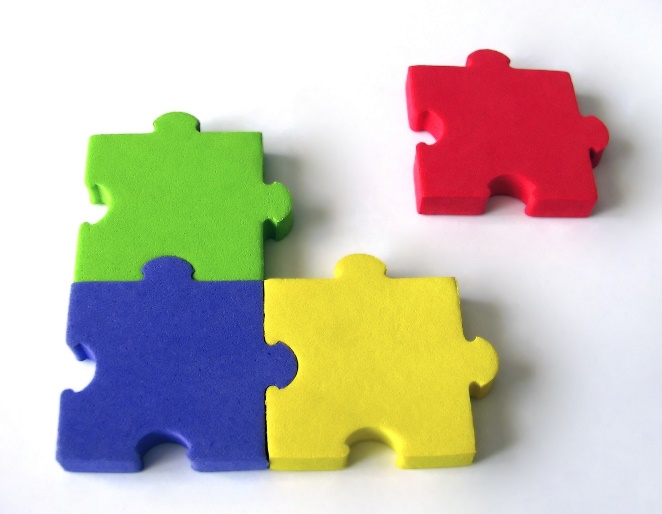 Direct Delivery
Diversion/Processing
DoD Fresh Fruit and Vegetable Program
Unprocessed Fruit and Vegetable Pilot
[Speaker Notes: The USDA Foods programs available are Direct Delivery, Diversion/Processing, Unprocessed Fruit and Vegetable Pilot and DoD Fresh Fruit and Vegetable Program.]
Direct Delivery
Most commonly used program
Finished End Products
Over 200 products available
Narrowed by Survey and Advisory Council
60+ different products purchased 
All products ordered by the case in Feb/Mar for following School Year using WBSCM
[Speaker Notes: Direct Delivery is our most commonly used program.  Recipient Agencies (RA’s) in Oregon spend about 65% of entitlement on this program.  Products are ordered as a finished end product, such as diced canned fruit or cooked hamburger patties.  There are over 200 products available.  USDA requires that we order full truckload quantities.  We can ask surrounding states to split truckloads with us.  We cannot bring in 200 products in full truckloads with the entitlement we have.  Instead we narrow the list to a manageable size so we can bring in what is ordered.  To accomplish this, we start with a survey.  In October we send out the full list of products and request everyone to tell us the products they would like to see available for order.  We meet with our advisory council to finalize the list.  If you have an interest participating in the USDA Foods/Procurement Advisory council, please contact us. We end up with 60-65 items available to order through direct delivery.  The entire School Year’s food is ordered up front in February or March for the full next school year.]
Direct Delivery Details
Procurement done by AMS (Agricultural Marketing Service)
Delivery up to twice monthly with 20 case minimum
Built in 90 day dwell time
Service fee deducted from claims
Food facts sheets provided for crediting
[Speaker Notes: When ordering food through direct delivery, AMS (Agricultural Marketing Service, a division within USDA) solicits, procures and manages all contracts.  RA’s are not required to complete any procurement activities, although it is a best practice to check to see which items are more economical commercially or through USDA Foods.  Our current warehousing and distribution contract provides twice monthly delivery during most months.  Through our contractor’s ecommerce systems, items can be delivered or stored until a later date.  There are no additional storage fees until items have been stored in the state warehouse for 120 days.  Once items have come into the state warehouse, service fees are billed to cover storage, freight and administrative fees. These fees are deducted from claims through CNPweb. USDA provides food fact sheets to show crediting.  These are written to show worst case scenario, if the vendor who wins the bid sticks with the minimum/maximum requirements, the food fact sheet is what would happen.  Ra’s can use  these to prove crediting/nutritional facts for meal planning or administrative reviews.  They can also request MPFS (manufacturer product formulation statements) for exact crediting/nutritional information.]
Diversion/Processing
Bulk food purchased for further processing
Increases variety 
No restriction of processors
Procurement completed by sponsor 
State processing agreements
Planning forecasting in next training segment
Bulk food ordered in Feb/March for following School Year using WBSCM
[Speaker Notes: The next most commonly used USDA Foods program is Diversion/Processing.  When RA’s have specific products they would ideally like to use commercially such as the best selling pizza or whole muscle whole grain rich chicken nugget, they can use their entitlement funds to purchase bulk product, like mozzarella cheese or bulk chickens.  This product will be sent to the processor requested and made into the exact product requested. 
ODE does not limit processors or products.  Every processor who submits all required documents and enters into an agreement to process in Oregon is able to receive orders.
As RA’s are choosing specific products themselves, proper procurement processes must be completed and documentation kept.  In order to help out our RA’s, ODE has procured pricing agreements for certain processed poultry, meat and cheese products.  Sponsors can use these as a quote or take the price outright.  They would just need to have a Purchase Order or some other agreement with the processors.  In an upcoming segment, further information will be given on how to plan/forecast for ordering.
After procurement has been completed by the sponsor orders are placed in WBSCM for the bulk product to be processed for the following school year in Feb or March.]
Diversion Details
Delivery worked out between processor/broker and sponsor
Options include broad-line distribution, state warehouse or direct ship
Service fee deducted from claims
Charged for end product purchased less the value of diverted food (several variations)
CN (Child Nutrition) Labels or MPFS (Manufacturers Product Formulation Statement) provide crediting information
[Speaker Notes: Throughout the school year, RA’s work with processors and brokers to schedule shipments.  Depending on the processor, different shipment options are available.  Some of the common shipment options are through broad-line distributers, riding on the state warehouse delivery truck or directly shipping from the processor.
Service fees are calculated and deducted from claims.  These can be billed anytime after he product is received by the processor. 
RA’s are charged for the value of the end product less the value of the diverted food. There are multiple value pass through options.  ODE has a processing/diversion training that goes through more details.
RA’s will need to obtain CN labels or MPFS for crediting information on processed end products.]
USDA DoD Fresh Produce
Fresh Fruits and Vegetables 
Entitlement set aside in Feb or March for following school year
Order as often as weekly via FFAVORS with $150 drop minimum
Procurement done by DoD Logistics
US grown only with seasonal availability
Service fee deducted from claims
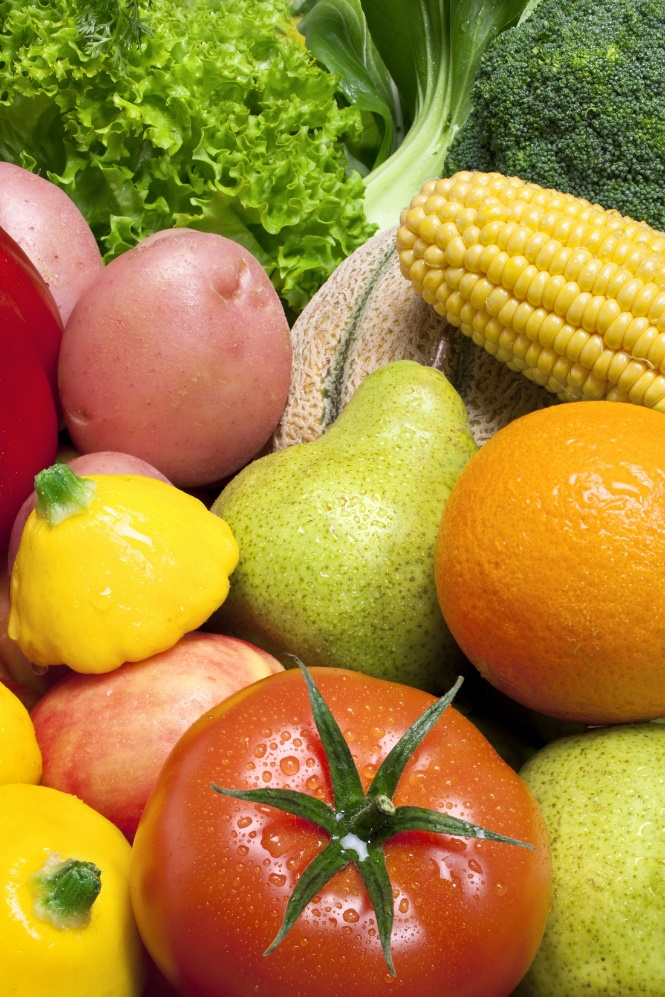 [Speaker Notes: The Department of Defense procures fresh fruits and vegetables for military bases around the country.  USDA contracts with them to provide these procurement services for sponsors of the National School Lunch Program and Summer Food Service Program for access to the same.  In order to participate, RA’s request an amount of entitlement be set aside for the program. Throughout the year, fruits and vegetables are ordered via FFAVORS as often as weekly.  The vendor, currently United Fresh, delivers as little as $150 per drop.  This makes this program popular among Ra’s with smaller amounts of entitlement.  DoD is responsible for all procurement activities.  As with all USDA Foods, produce must be US grown so produce is seasonally available.  ODE collects a small per lb. service fee.]
Unprocessed F&V Pilot
Unprocessed fruits and vegetables purchased directly from farm/vendor
Procurement done by sponsor
Approved vendors list – delivery details and minimums determined by vendor
Entitlement dollars set aside in Feb/March for following SY
Local produce with seasonal availability
Service fee deducted from claims
8
[Speaker Notes: The Unprocessed Fruit and Vegetable Pilot is the final method of spending entitlement. In this program, RA’s procure produce from approved farms and vendors.  AMS pays the vendors directly with these entitlement dollars.  Entitlement is set aside during Feb/March for the following School year.   While RA’s are not required to purchase from local approved farms, all purchases in Oregon have been made from Oregon Vendors.  This results in seasonal availability.  RA’s are charged service fees which are deducted from claims.]
Questions?
Non-Discrimination Statement
In accordance with Federal civil rights law and U.S. Department of Agriculture (USDA) civil rights regulations and policies, the USDA, its Agencies, offices, and employees, and institutions participating in or administering USDA programs are prohibited from discriminating based on race, color, national origin, sex, disability, age, or reprisal or retaliation for prior civil rights activity in any program or activity conducted or funded by USDA.Persons with disabilities who require alternative means of communication for program information (e.g. Braille, large print, audiotape, American Sign Language, etc.), should contact the Agency (State or local) where they applied for benefits. Individuals who are deaf, hard of hearing or have speech disabilities may contact USDA through the Federal Relay Service at (800) 877-8339. Additionally, program information may be made available in languages other than English.To file a program complaint of discrimination, complete the USDA Program Discrimination Complaint Form, (AD-3027) found online at: http://www.ascr.usda.gov/complaint_filing_cust.html, and at any USDA office, or write a letter addressed to USDA and provide in the letter all of the information requested in the form. To request a copy of the complaint form, call (866) 632-9992. Submit your completed form or letter to USDA by:(1) mail: U.S. Department of AgricultureOffice of the Assistant Secretary for Civil Rights1400 Independence Avenue, SWWashington, D.C. 20250-9410;(2) fax: (202) 690-7442; or(3) email: program.intake@usda.gov This institution is an equal opportunity provider.